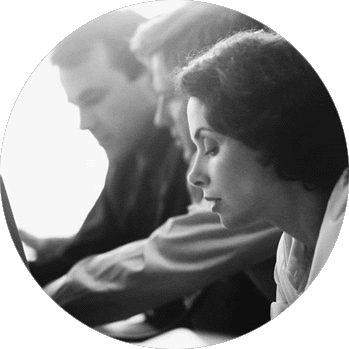 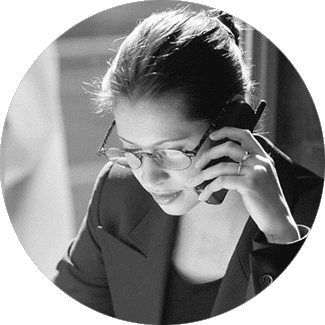 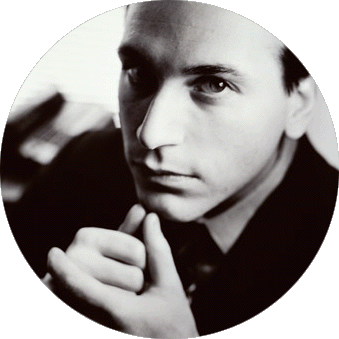 Εισαγωγή στη Διοίκηση Ανθρώπινου Δυναμικού
Νικόλαος Παπαγεωργίου
Υποψ. Διδάκτορας
Έννοια και Περιεχόμενο της Διοίκησης Ανθρωπίνων Πόρων
Διοίκηση Ανθρωπίνων Πόρων
Τη δεκαετία του 1980 αναπτύχθηκε μία νέα προσέγγιση της Διοίκησης Προσωπικού, η Διοίκηση
Ανθρωπίνων Πόρων.


Η Διοίκηση Ανθρώπινων Πόρων αντιμετωπίζει το προσωπικό όχι ως κόστος, αλλά ως «περιουσιακό στοιχείο» στο οποίο η επιχείρηση πρέπει να επενδύει.
Κατευθυντήριες γραμμές της Διοίκησης Ανθρωπίνων Πόρων
Η Διοίκηση Ανθρώπινων Πόρων πιστεύει ότι πρέπει:

Να υπάρχει αμοιβαιότητα μεταξύ διοίκησης και εργαζομένων, δηλαδή να γίνονται σεβαστά τα 	συμφέροντα και οι ανησυχίες και των δύο πλευρών.

Να επικρατούν τέτοιες συνθήκες ώστε οι εργαζόμενοι να αισθάνονται αφοσίωση προς τις αρχές και
τους στόχους της επιχείρησης.

Η πολιτική σε θέματα ανθρώπινου δυναμικού να είναι άμεσα συνδεδεμένη με τους στρατηγικούς και 	τους επιχειρησιακούς στόχους της επιχείρησης.

Να υπάρχει ισχυρή οργανωτική παιδεία, δηλαδή τα μέλη της επιχείρησης να μοιράζονται κάποιες 	κοινές αρχές και αντιλήψεις. Επίσης, να υπάρχουν κάποιοι άγραφοι κανόνες συμπεριφοράς που να ωθούν τους εργαζόμενους να συμπεριφέρονται κατά τρόπο που ευνοεί την επιχείρηση.
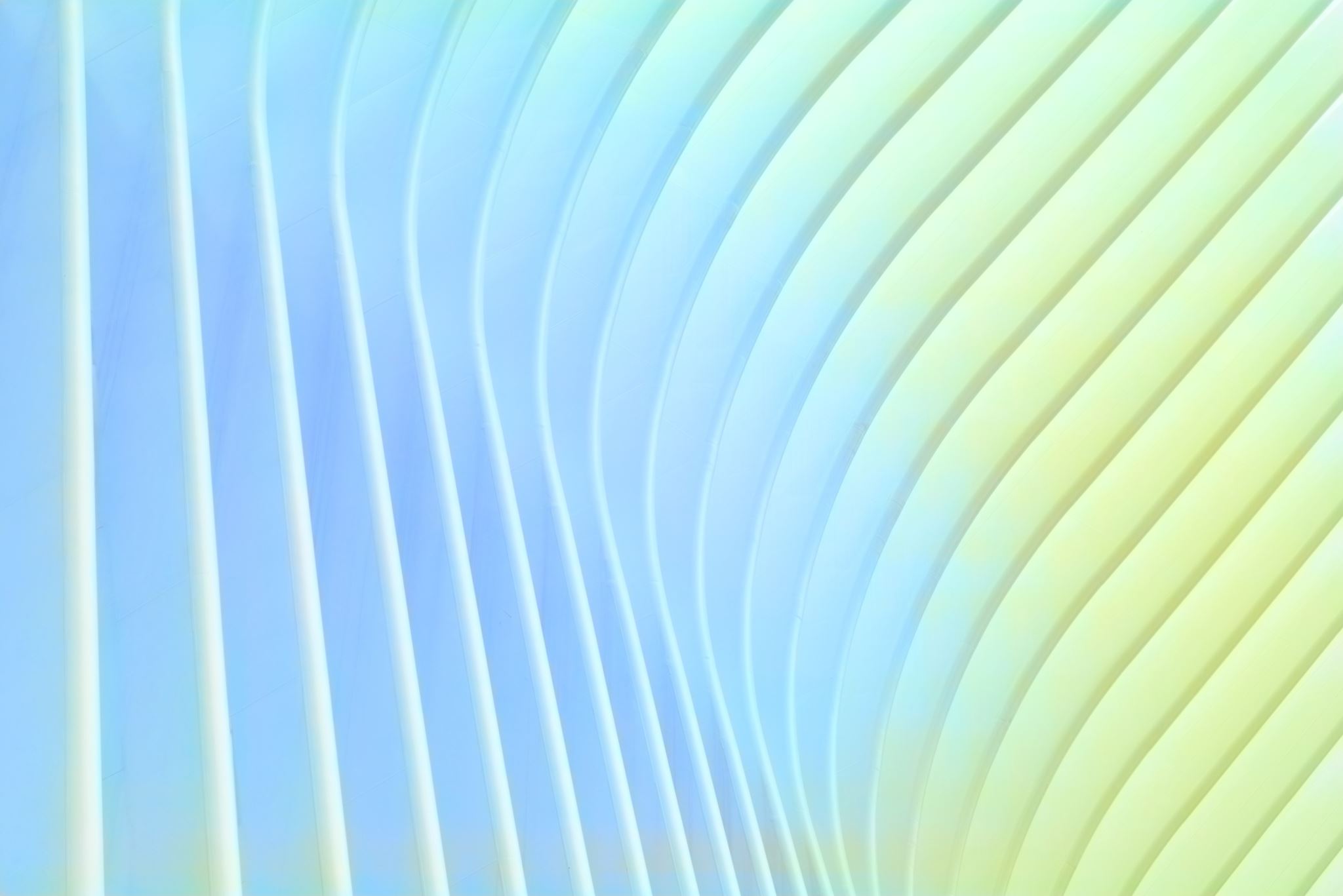 Διοίκηση Ανθρωπίνων Πόρων
Διοίκηση Ανθρωπίνων Πόρων
Ο όρος Διοίκηση Ανθρωπίνων Πόρων περικλείει τη συστηματική και μακροχρόνια προσέγγιση
ζητημάτων που άπτονται του συνόλου του ανθρώπινου δυναμικού ενός οργανισμού.

Υπάρχει διαφοροποίηση ως προς τους στόχους.

Η	Διοίκηση	Προσωπικού	απέβλεπε	στην	πρόσληψη,	την	εκπαίδευση,	την	αξιολόγηση	και	την υποκίνηση των εργαζομένων.

Οι στόχοι στη Διοίκηση Ανθρωπίνων Πόρων ταυτίζονται με τους στόχους της επιχείρησης.

Αφορούν	την	ανταγωνιστικότητα,	την	απόδοση,	την	ανάπτυξη,	τη	δημιουργία ανταγωνιστικού πλεονεκτήματος και την εργασιακή ευελιξία.
Διοίκηση Ανθρωπίνων Πόρων
Σήμερα τα στελέχη της Διεύθυνσης Ανθρωπίνων Πόρων εμπλέκονται σε όλα τα διοικητικά επίπεδα
μιας επιχείρησης.


Συμμετέχουν στον σχεδιασμό πολιτικής,

Εντοπίζουν ευκαιρίες ανάπτυξης του ανθρώπινου δυναμικού.

Αξιολογούν τις επιπτώσεις των αποφάσεων στο προσωπικό και στο σύνολο της επιχείρησης.

Προτείνουν λύσεις και

επηρεάζουν τη διαμόρφωση των πολιτικών.
Το περιεχόμενο της έννοιας «Ανθρώπινοι Πόροι»
Σύμφωνα με τους όρους του μάνατζμεντ, ο όρος «ανθρώπινο κεφάλαιο» ή «ανθρώπινοι πόροι» αναφέρεται στα χαρακτηριστικά που φέρνουν οι άνθρωποι στο χώρο εργασίας τους.

Ευφυία, ικανότητες, αφοσίωση, πείρα και δεξιότητες, και την ικανότητα για μάθηση.

Η συνεισφορά των ανθρωπίνων πόρων στην επιχείρηση ποικίλλει και είναι απρόβλεπτη.

Αυτό καθιστά τους ανθρώπινους πόρους «το πιο απαιτητικό στοιχείο των εισροών της επιχείρησης ως προς τη διοίκηση και διαχείρισή τους».

Οι εργαζόμενοι διαφέρουν από τους άλλους πόρους λόγω της ικανότητάς τους να αξιολογούν και να αμφισβητούν τις ενέργειες της διοίκησης.

Η αφοσίωση και η συνεργασία τους είναι στοιχεία που κανείς πρέπει πάντα να κερδίζει.

Επιπλέον έχουν τη δυνατότητα να σχηματίζουν ομάδες και συνδικάτα ώστε να υπερασπίζονται ή να προάγουν τα συμφέροντά τους.
Σύμφωνα με την Εταιρεία για τη Διοίκηση Ανθρωπίνων Πόρων υπάρχουν έξι κύριες λειτουργίες:


Σχεδιασμός, προσέλκυση και επιλογή Ανθρώπινων Πόρων

Ανάπτυξη Ανθρώπινων Πόρων

Αμοιβές και προνόμια

Εργασιακές σχέσεις

Υγιεινή και ασφάλεια

Έρευνα Ανθρώπινων Πόρων
Αρμοδιότητες και Λειτουργίες της Διοίκησης Ανθρωπίνων Πόρων
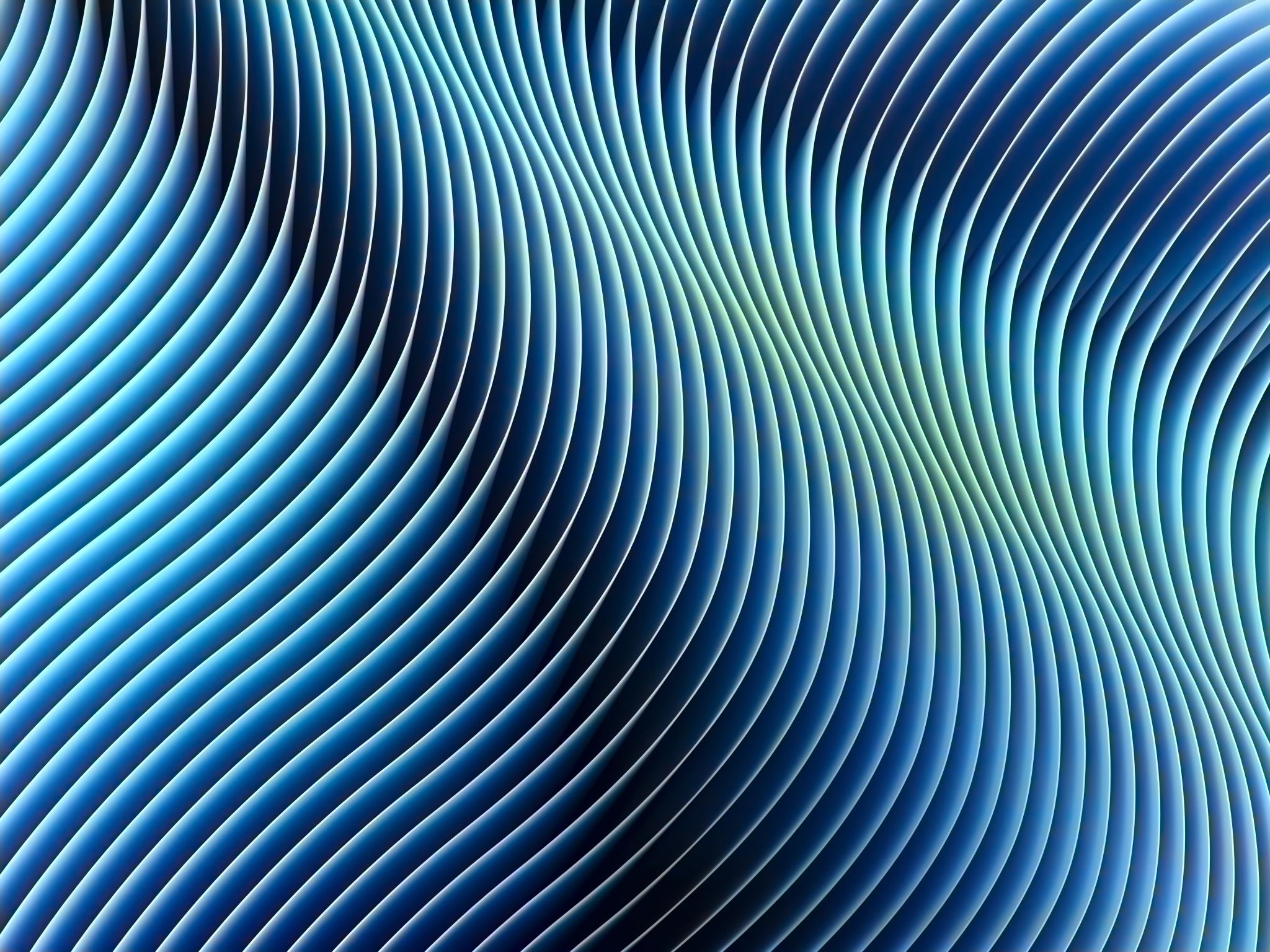 Αρμοδιότητες και Λειτουργίες της Διοίκησης Ανθρωπίνων Πόρων
Λειτουργίες ΔΑΠ και Λειτουργίες Ανάπτυξης Ανθρωπίνων Πόρων
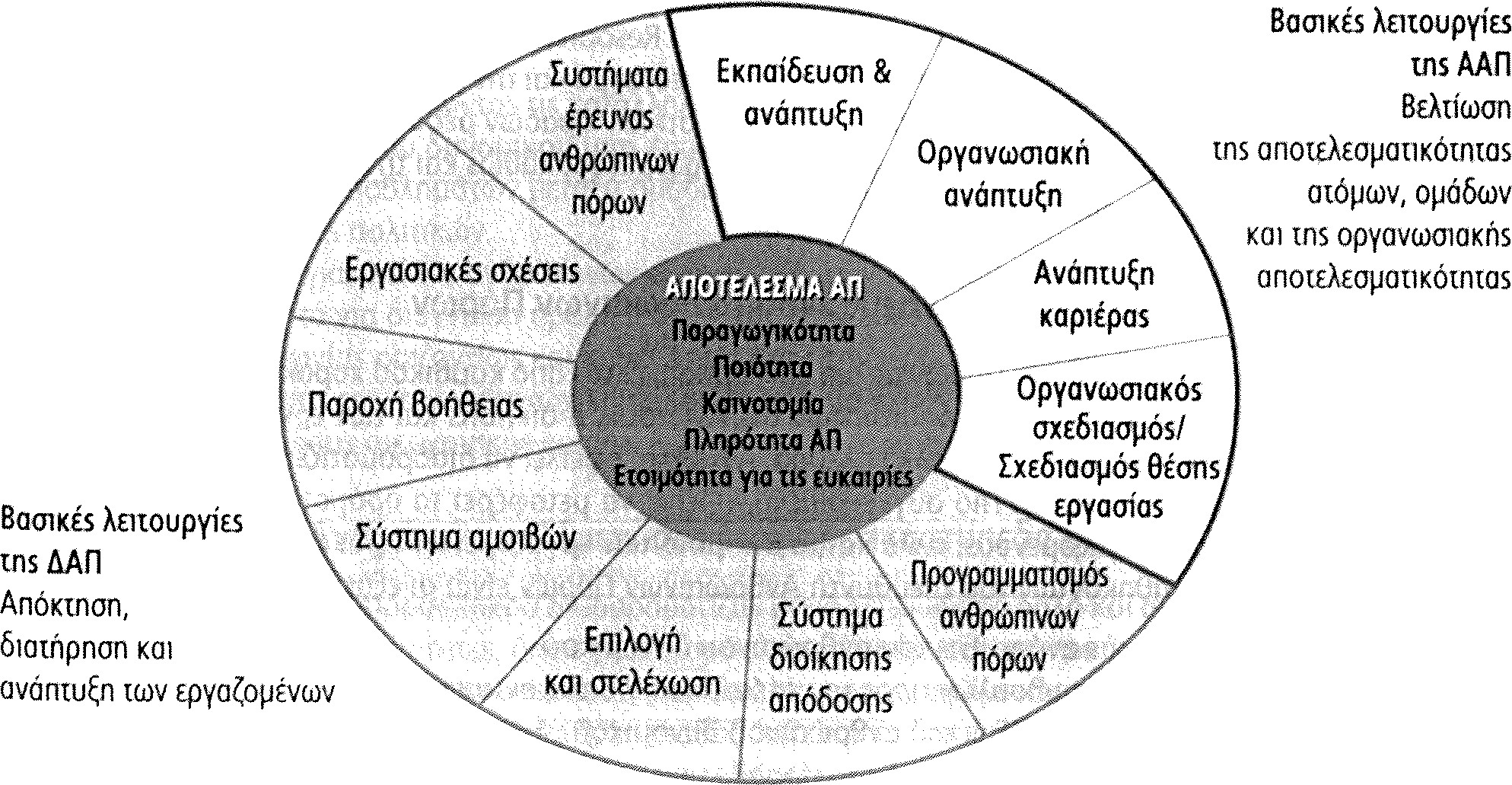 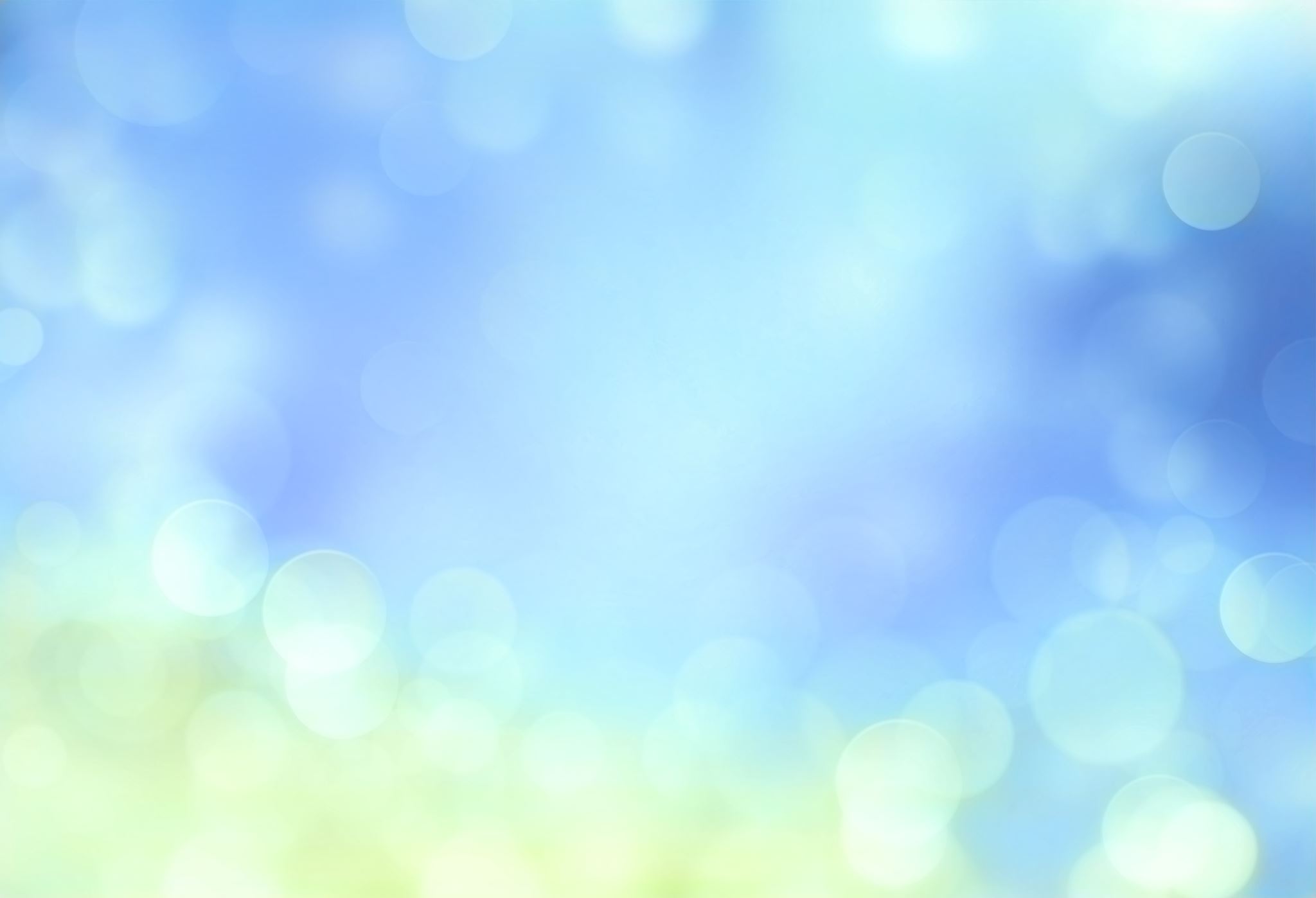 Γιατί η Διοίκηση Ανθρωπίνων Πόρων είναι Σημαντική για τους Μάνατζερ;
Οργάνωση Αρμοδιοτήτων του Τμήματος Ανθρώπινου Δυναμικού
Υπεύθυνοι Προσλήψεων

Εκπρόσωπο Ίσων Ευκαιριών Απασχόλησης

Αναλυτές Εργασίας

Υπεύθυνοι Ανταμοιβών

Ειδικά Στελέχη Κατάρτισης
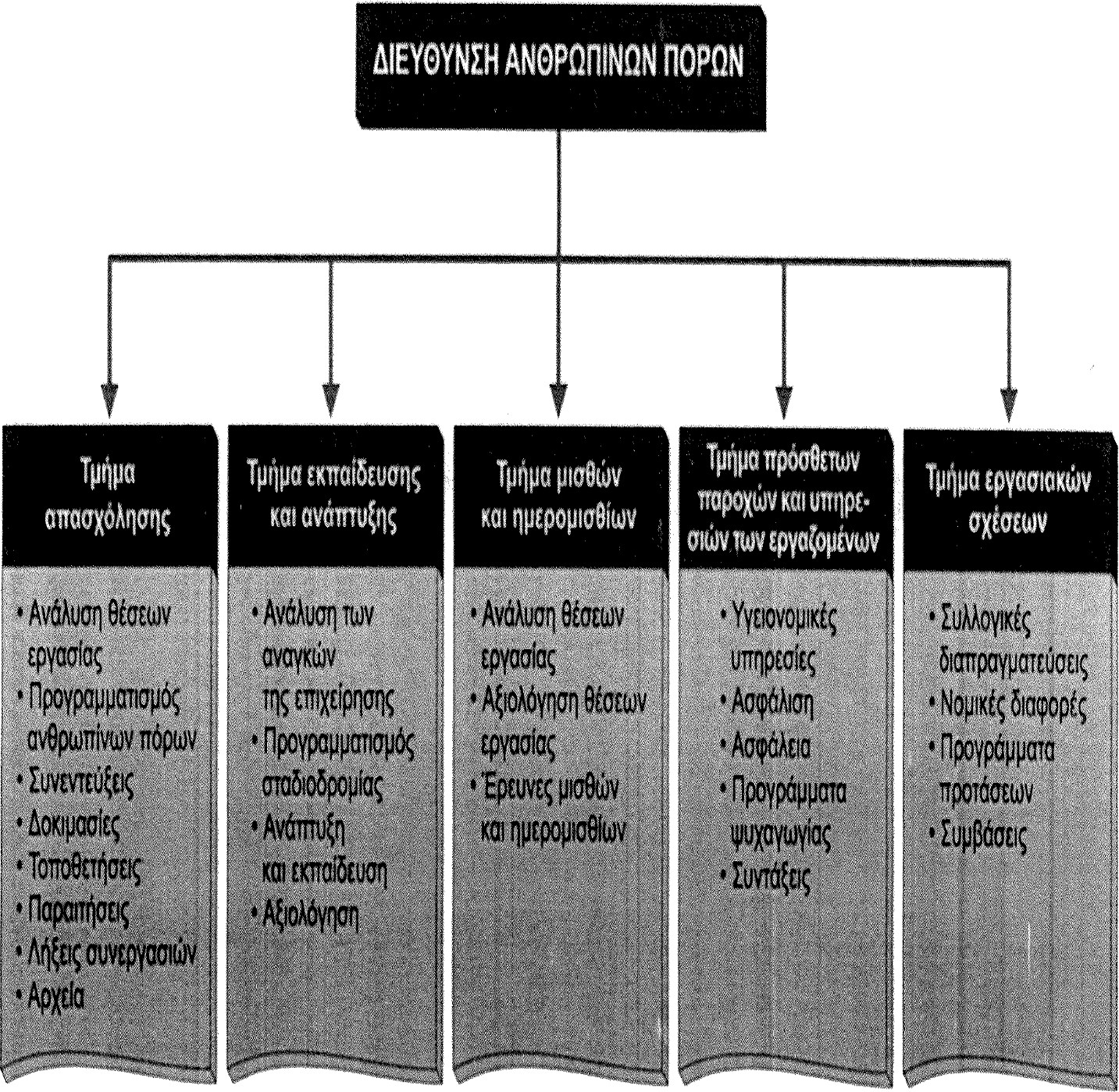 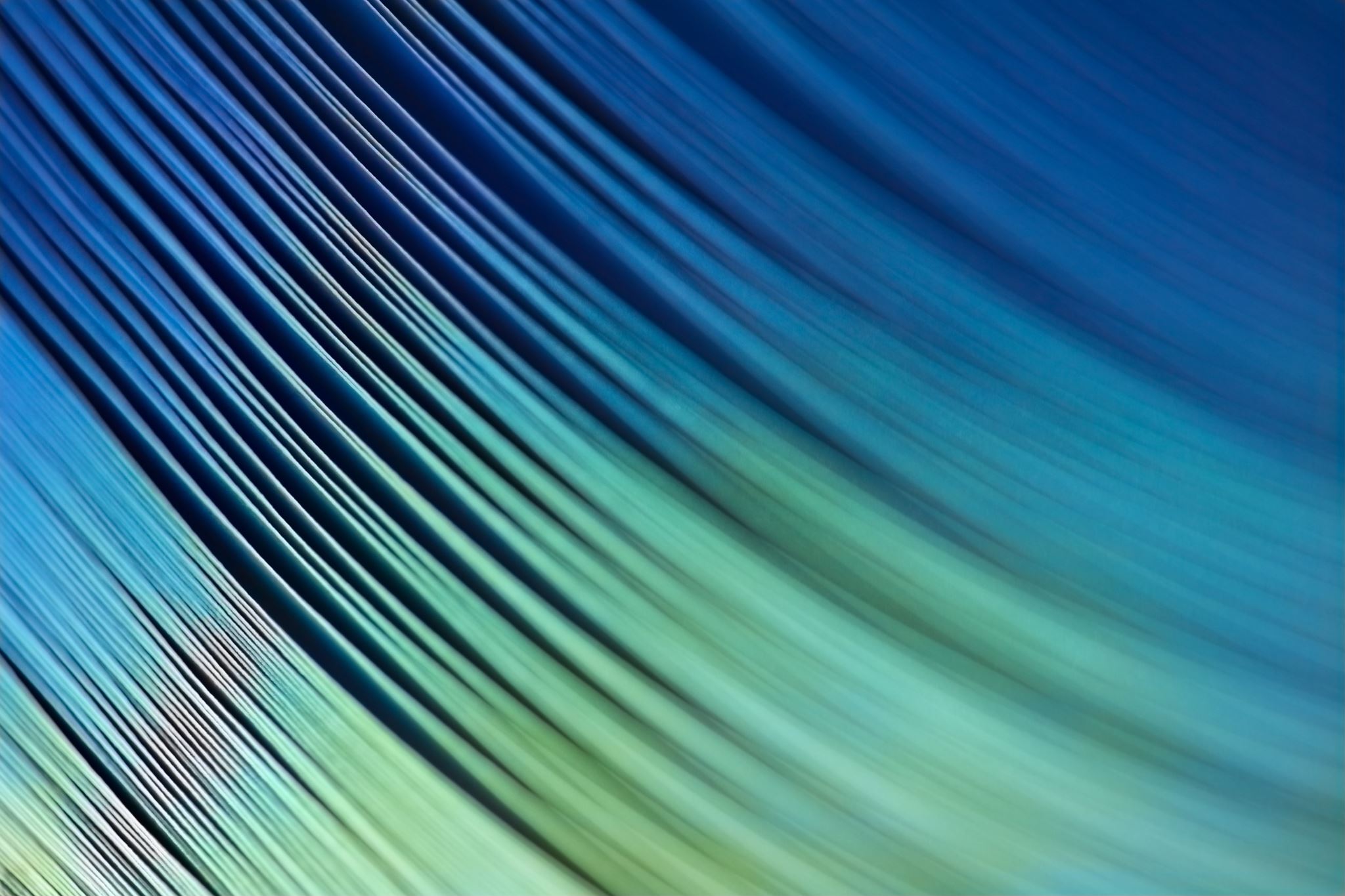 Τάσεις που Επηρεάζουν τη Διοίκηση Ανθρωπίνων Πόρων
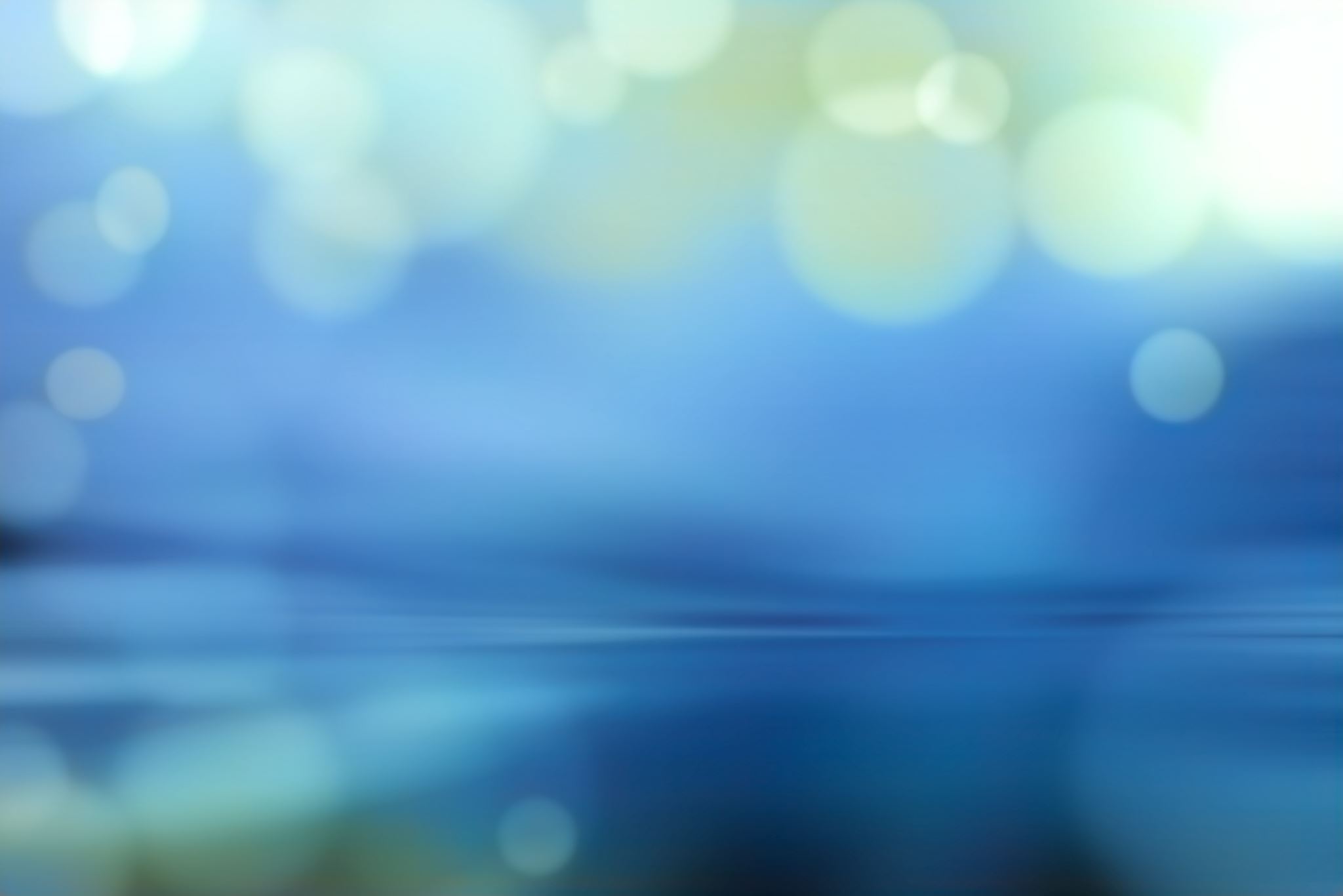 Ο Σύγχρονος Μάνατζερ Ανθρώπινου Δυναμικού
Οι Ικανότητες του Μάνατζερ Ανθρώπινου Δυναμικού
Στρατηγικός ρυθμιστής

Προαγωγέας ικανοτήτων

Υπέρμαχος της αλλαγής

Ικανός να καινοτομεί και να συνθέτει

Υπέρμαχος της τεχνολογίας

Αξιόπιστος δρων
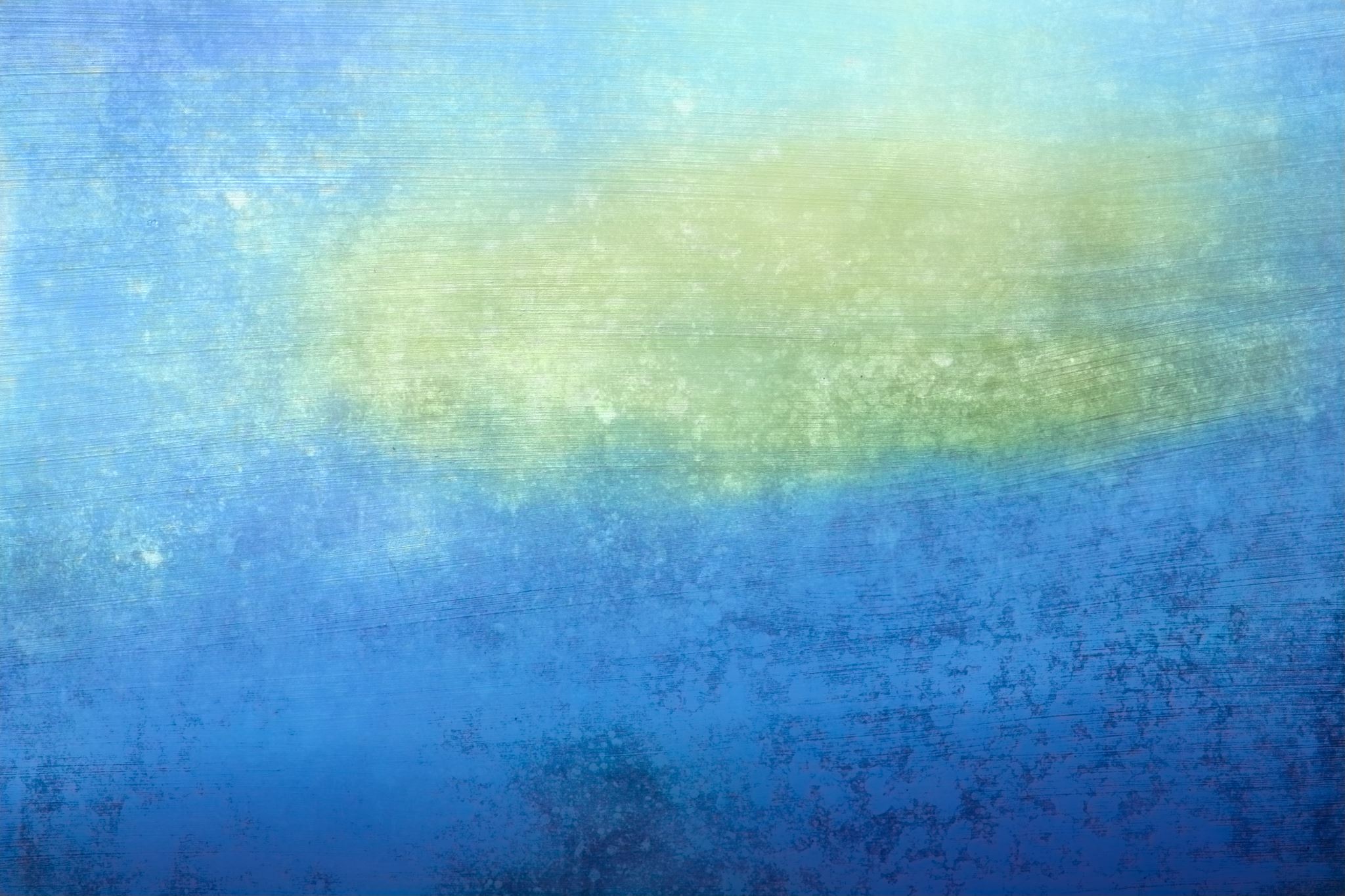 Τι είναι Διοίκηση Ταλέντων;
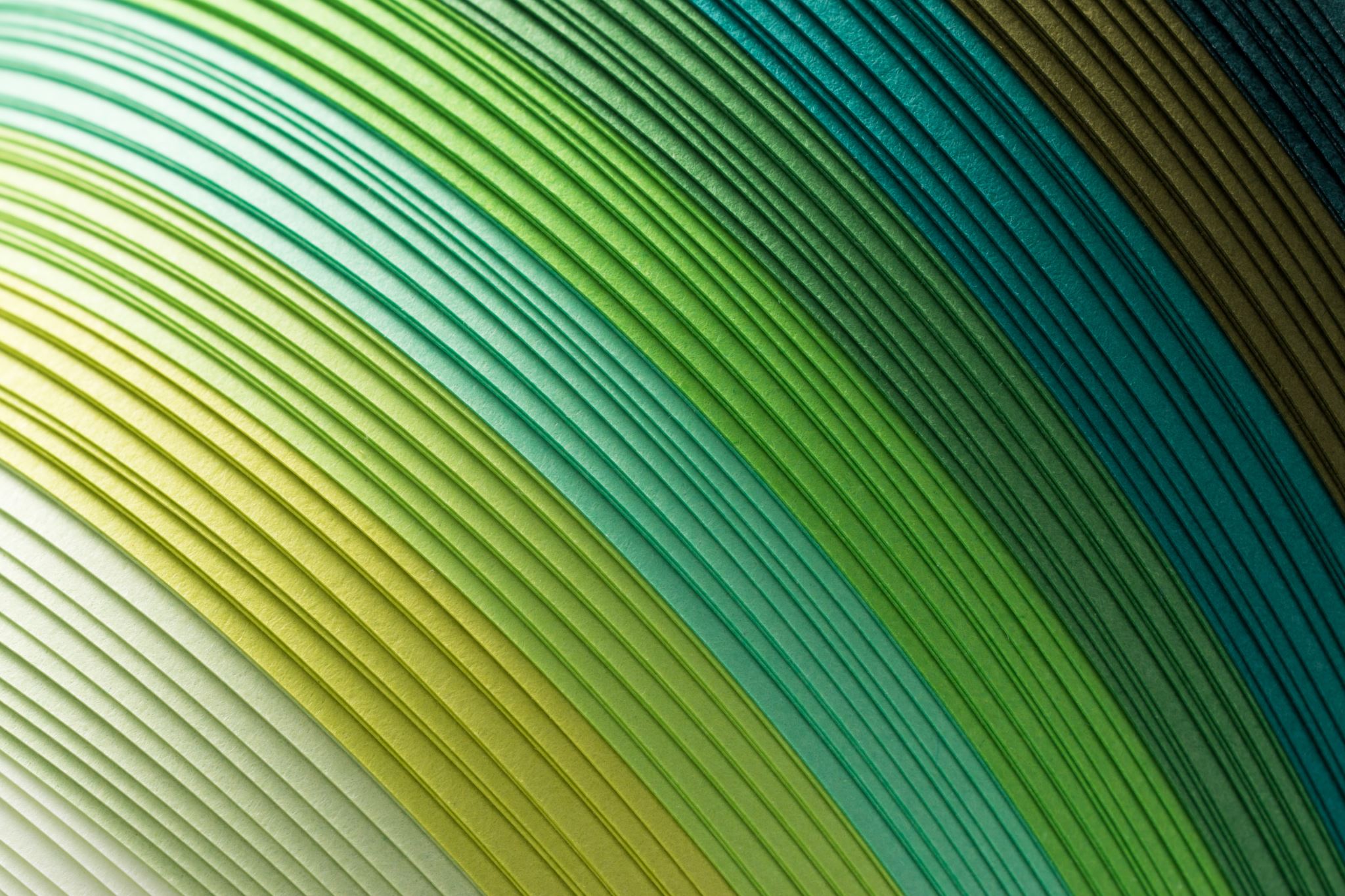 Στρατηγική της Διοίκησης Ανθρωπίνων Πόρων
Σχεδιασμός και Προσέλκυση Προσωπικού
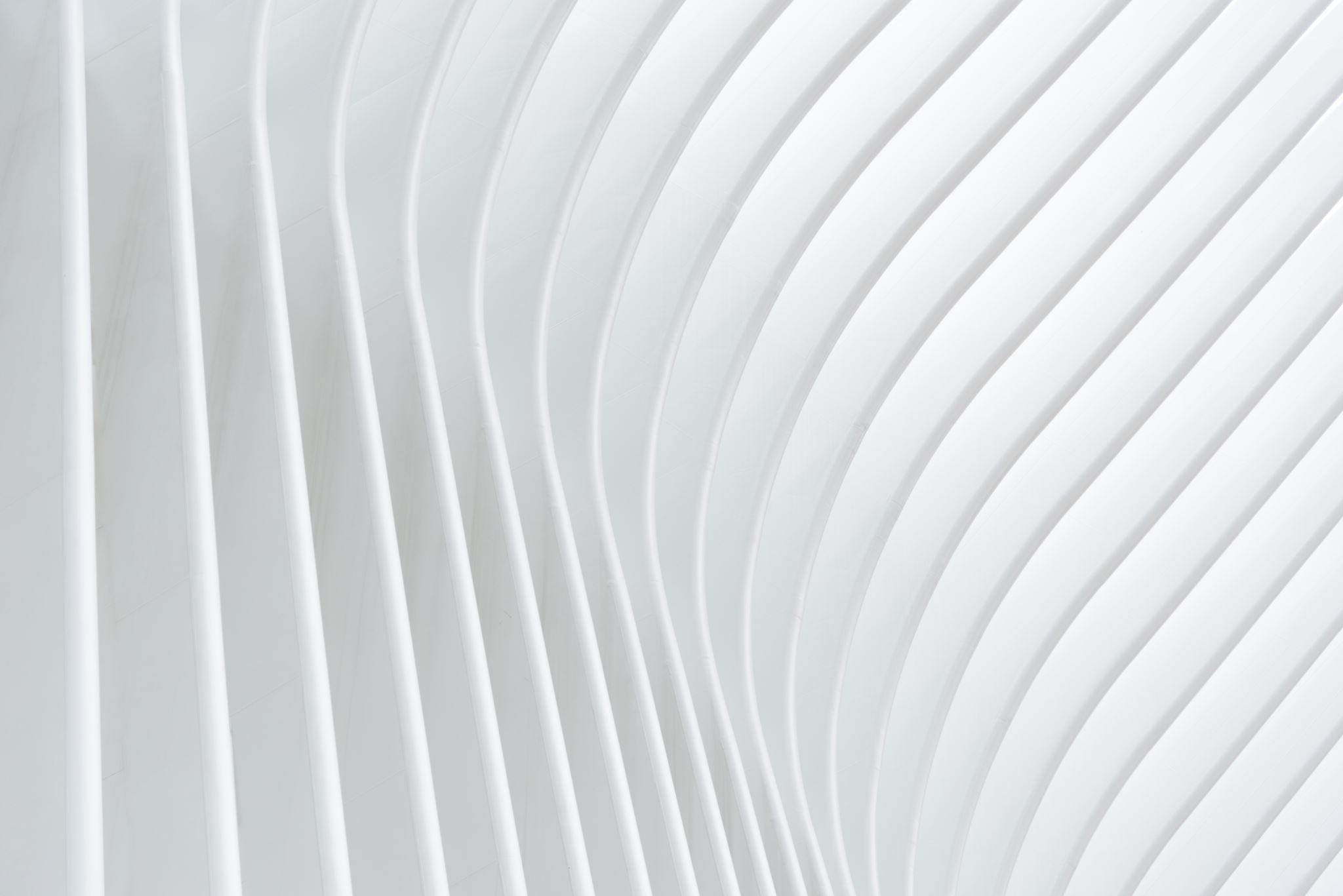 Στάδια του Προγραμματισμού Ανθρώπινων Πόρων
Στάδια του Προγραμματισμού Ανθρώπινων Πόρων
Εξέταση του εξωτερικού περιβάλλοντος της αγοράς εργασίας


Η ισχύουσα εργατική νομοθεσία

Οι συλλογικές και οι κλαδικές συμβάσεις εργασίας

Πολιτική ανταγωνιστών

Το ευρύτερο οικονομικό περιβάλλον

Η σύνθεση του εργατικού δυναμικού μιας χώρας

Τα δημογραφικά χαρακτηριστικά μιας χώρας ή μιας περιοχής

Τα κίνητρα απασχόλησης ατόμων ειδικών κατηγοριών
Στάδια του Προγραμματισμού Ανθρώπινων Πόρων
Εκτίμηση του εσωτερικού περιβάλλοντος της επιχείρησης σε ανθρώπινο δυναμικό


Η δομή των ηλικιών των εργαζομένων

Ο αριθμός απασχολούμενων κατά έτος λειτουργίας της επιχείρησης

Κατανομή προσωπικού κατά λειτουργίες

Κατανομή ανθρώπινου δυναμικού κατά επίπεδο εκπαίδευσης και φύλου

Κατανομή κατά κατηγορίες ειδικοτήτων και θέσεων ευθύνης
Στάδια του Προγραμματισμού Ανθρώπινων Πόρων
Πρόβλεψη και Σύγκριση της ζήτησης και της προσφοράς εργασίας.


Προσδιορισμός της προσφοράς και της ζήτησης εργασίας με δείκτες

(δείκτες αποδοτικότητας, αποτελεσματικότητας, παραγωγικότητας, δείκτες αποχώρησης και
συγκράτησης εργαζομένων)
Στάδια του Προγραμματισμού Ανθρώπινων Πόρων
Ανάπτυξη σχεδίων δράσης

Σχέδια προσλήψεων – απολύσεων
Σχέδια σταδιακής μείωσης ανθρώπινου δυναμικού
Σχέδια αναδιοργάνωσης θέσεων εργασίας με την κατάργηση ή τη δημιουργία νέων θέσεων
Σχέδια μετακίνησης του προσωπικού μέσα στην ίδια την επιχείρηση
Σχέδια προαγωγών και εξέλιξης εργαζομένων
Σχέδια ανάπτυξης εργαζομένων (παροχή κινήτρων προς τα ικανά στελέχη)
Σχέδια εκπαίδευσης εργαζομένων
Σχέδια ενίσχυσης της απόδοσης
Σχέδια αμοιβών
Σχέδια εργασιακών σχέσεων
Ανάλυση Θέσεων Εργασίας
Είναι η διαδικασία μέσω της οποίας καθορίζονται τα καθήκοντα κάθε θέσης και τα χαρακτηριστικά
που πρέπει να έχουν οι άνθρωποι που θα τη στελεχώσουν.


Παρέχει πληροφορίες που μπορούν να αξιοποιηθούν για τη σύνταξη:
Περιγραφών θέσεων εργασίας (όπου καταγράφεται το αντικείμενο κάθε θέσης)
και
Προδιαγραφών θέσεων εργασίας (τι είδους εργαζόμενους απαιτεί κάθε θέση).
Τα Βασικά Στοιχεία της Ανάλυσης Θέσεων Εργασίας
Μέθοδοι συλλογής δεδομένων για την ανάλυση θέσεων εργασίας


Συνεντεύξεις (με τους εργαζόμενους ή με προϊσταμένους)
Ερωτηματολόγια
Παρατήρηση
Ημερολόγια και λίστες καταγραφής (οι εργαζόμενοι καταγράφουν όλα όσα κάνουν)
Συλλογή δεδομένων μέσω Διαδικτύου (ερωτηματολόγια	ανάλυσηςθέσεων εργασίας στους εργαζόμενους	με οδηγίες για τη συμπλήρωσή τους)
Τα Βασικά Στοιχεία της Ανάλυσης Θέσεων Εργασίας
Τα Βασικά Στοιχεία της Ανάλυσης Θέσεων Εργασίας
Περιγραφή Κατάλληλου Υποψηφίου Υπάλληλος Υποδοχής
Αυτή αποτελείται από την ακόλουθη σειρά βημάτων:


Εντοπισμός των θέσεων που πρέπει να στελεχωθούν

Δημιουργία ομάδας υποψηφίων

Αιτήσεις πρόσληψης και διενέργεια συνεντεύξεων (διαγνωστικών)

Διάφορες τεχνικές επιλογής (π.χ. τεστ, δοκιμασίες)

Γνωριμία υποψηφίων (επικρατέστερων) με τον πιθανό προϊστάμενό τους

Διεξαγωγή συνεντεύξεων επιλογής
Η Διαδικασία Προσέλκυσης και Επιλογής Προσωπικού
Προσέλκυση Υποψηφίων
Αποτελεσματικότητα της προσέλκυσης

Πρέπει να αξιολογείται η απόδοση των δαπανών προσέλκυσης.


Εσωτερικές πηγές υποψηφίων


Εξωτερικές πηγές υποψηφίων
Προσέλκυση μέσω του Διαδικτύου
Γραπτά μηνύματα
Υπηρεσίες διαχείρισης αιτήσεων υποψηφίων (πάροχοι διαχείρισης)
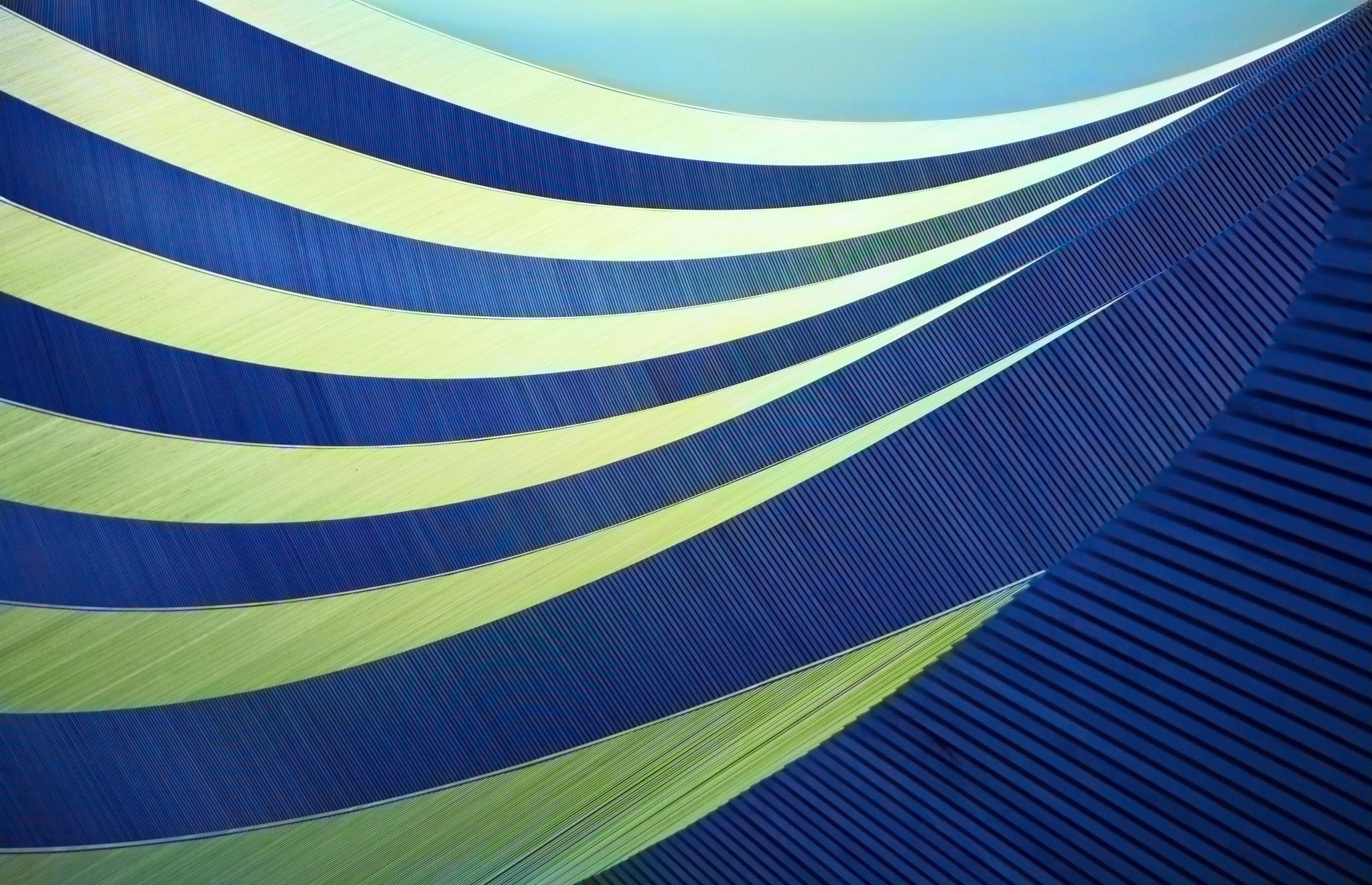 Προσέλκυση Υποψηφίων
Προσέλκυση Υποψηφίων
Προσέλκυση υποψηφίων και διαφορετικότητα


Μεγαλύτερης ηλικίας εργαζόμενοι

Μονογονείς

Μέλη μειονοτήτων και γυναίκες

Μετάβαση από την πρόνοια στην εργασία

Άτομα με αναπηρίες
Εξέταση και Επιλογή Ανθρώπινου Δυναμικού
Η σημασία της προσεκτικής επιλογής
Ο κύριος σκοπός της επιλογής εργαζομένων είναι να τοποθετηθεί ο κατάλληλος άνθρωπος στην
κατάλληλη θέση.


Το συνταίριασμα εργαζόμενου – θέσης εργασίας σημαίνει ότι ταιριάζουν:
οι γνώσεις, οι δεξιότητες, οι ικανότητες και τα χαρακτηριστικά που απαιτεί ή θέση με
τις γνώσεις, τις δεξιότητες, τις ικανότητες και τα χαρακτηριστικά του υποψηφίου.
Βασικά Χαρακτηριστικά της Εξέτασης και Επιλογής Εργαζομένων
Η Διαδικασία της Επιλογής
Τα συνήθη στάδια είναι:


Η προκαταρκτική συνέντευξη

Η συμπλήρωση του πληροφοριακού εντύπου (φόρμας) από τον υποψήφιο

Η συνέντευξη εργασίας

Το τεστ (δοκιμασία) για την επιλογή

Η ιατρική εξέταση

Η απόφαση επιλογής
Ποια Τεστ Χρησιμοποιούνται στην Πράξη
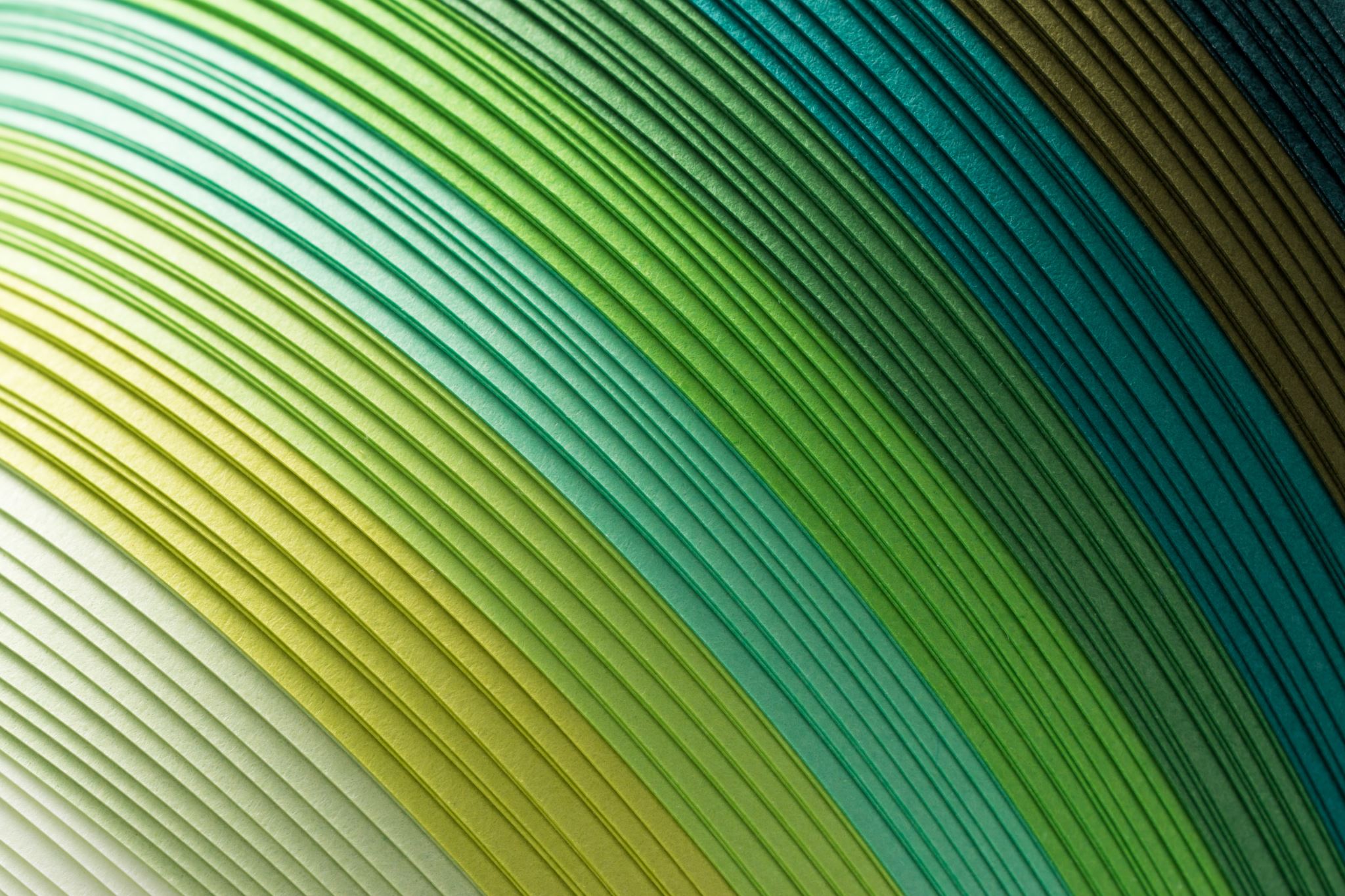 Ποια Τεστ Χρησιμοποιούνται στην Πράξη
Είδη Συνεντεύξεων Επιλογής
Λάθη στις Συνεντεύξεις
Βιαστικές κρίσεις

Έμφαση στις αρνητικές πληροφορίες

Άγνοια των απαιτήσεων της θέσης εργασίας

Πίεση για προσλήψεις

Σφάλμα της σειράς (αντίθεσης) των υποψηφίων

Μη λεκτική συμπεριφορά
Λάθη στις Συνεντεύξεις
Ελκυστικότητα

Φυλή

Κολακεία

Υποψήφιοι με αναπηρίες
Οδηγίες για τη Διεξαγωγή μιας Συνέντευξης
Σχεδιασμός

Δομή

Κλίμα εμπιστοσύνης

Ερωτήσεις

Τι δεν πρέπει να ρωτάτε

Ολοκλήρωση

Επισκόπηση
Εκπαίδευση και Επαγγελματική Ανάπτυξη
Εξοικείωση των Εργαζομένων
Επιτυχής ενσωμάτωση:

να διδάσκει στους νέους υπαλλήλους τις βασικές πληροφορίες για να κάνουν τη δουλειά τους,
να συμβάλλει στην αφομοίωση του τρόπου που θέλει ο εργοδότης να λειτουργούν η επιχείρηση και το προσωπικό.

Κοινωνικοποίηση και έμφαση στην εταιρική κουλτούρα και τις εταιρικές αξίες.

Είδη	προγραμμάτων:	εγχειρίδια	σε	έντυπη	ή	ηλεκτρονική	μορφή,	ξεναγήσεις	στους	χώρους, προβολές βίντεο, διαλέξεις.
Η Εκπαιδευτική Διαδικασία
Η εκπαιδευτική διαδικασία των πέντε σταδίων (ADDIE)


Ανάλυση (Analyzing)

Σχεδιασμός (Designing)

Ανάπτυξη (Developing)

Εφαρμογή (Implementation)

Αξιολόγηση (Evaluating)
Στάδιο 1: Ανάλυση (Analyzing)
Ανάλυση εκπαιδευτικών αναγκών

Γίνεται είτε μέσω μιας ανάλυσης καθηκόντων είτε μέσω μιας ανάλυσης απόδοσης.

Ανάλυση καθηκόντων είναι η λεπτομερής ανάλυση της θέσης εργασίας που προσδιορίζει τις απαιτούμενες δεξιότητες.


Η ανάλυση απόδοσης βοηθά στην εξακρίβωση ότι υπάρχει έλλειμμα απόδοσης και κατά πόσον
αυτό μπορεί να καλυφθεί με την εκπαίδευση ή με άλλο τρόπο.
Στάδιο 2: Σχεδιασμός (Designing)
Σχεδιασμός του εκπαιδευτικού προγράμματος


Προσδιορισμός των εκπαιδευτικών στόχων

Οι στόχοι πρέπει να απαντούν στα προβλήματα απόδοσης.


Περιβάλλον μάθησης που παρέχει κίνητρα στους εκπαιδευόμενους

Ο εκπαιδευόμενος να διαθέτει όχι μόνο την ικανότητα, αλλά και το κίνητρο να μάθει.

Πρέπει να καλύπτονται και οι δύο αυτές προϋποθέσεις.
Στάδιο 3: Ανάπτυξη (Developing) του Προγράμματος ή Μαθήματος
Ανάπτυξη του προγράμματος

Συγκέντρωση ή δημιουργία του εκπαιδευτικού υλικού


Επιλογή
Περιεχομένου της εκπαίδευσης
Μεθόδων διδασκαλίας
Εκπαιδευτικού εξοπλισμού και υλικού διδασκαλίας
Στάδιο 4: Εφαρμογή (Implementation) Τεχνικών Εκπαίδευσης
Εκπαίδευση “πάνω στη δουλειά”

Άτυπη μάθηση (οι εργαζόμενοι μαθαίνουν με άτυπο, μη συστηματικό τρόπο)

Εκπαίδευση μαθητείας

Προτυποποίηση συμπεριφοράς (οι εκπαιδευόμενοι διδάσκονται τον ορθό τρόπο εργασίας και στη συνέχεια εξασκούνται σε αυτόν)


Προκαταρκτική	εκπαίδευση	(οι	εκπαιδευόμενοι	μαθαίνουν	τη	δουλειά	μακριά	από	το	χώρο
εργασίας χρησιμοποιώντας εξοπλισμό που θα χρησιμοποιήσουν στη δουλεία τους)
Στάδιο 4: Εφαρμογή (Implementation) Τεχνικών Εκπαίδευσης
Οπτικοακουστική και εξ αποστάσεως μάθηση
Μάθηση μέσω τηλεδιάσκεψης
Διαδραστική μάθηση (π.χ. σύντομης διάρκειας βίντεο σχετικά με την εργασία)


Εκπαίδευση με χρήση Η/Υ
Μάθηση μέσω προσομοίωσης (εκπαιδευτικά προγράμματα λογισμικού)


Εκπαίδευση μέσω διαδικτύου
Πύλες μάθησης (παράδοση εκπαιδευτικών προγραμμάτων μέσω διαδικτυακών πυλών)
Στάδιο 4: Εφαρμογή (Implementation) Τεχνικών Εκπαίδευσης
Εκπαίδευση ειδικού σκοπού

Η εκπαίδευση ειδικού σκοπού είναι εξίσου αναγκαία
Διαφορετικότητα
Ομαδική εργασία
Διά βίου εκπαίδευση
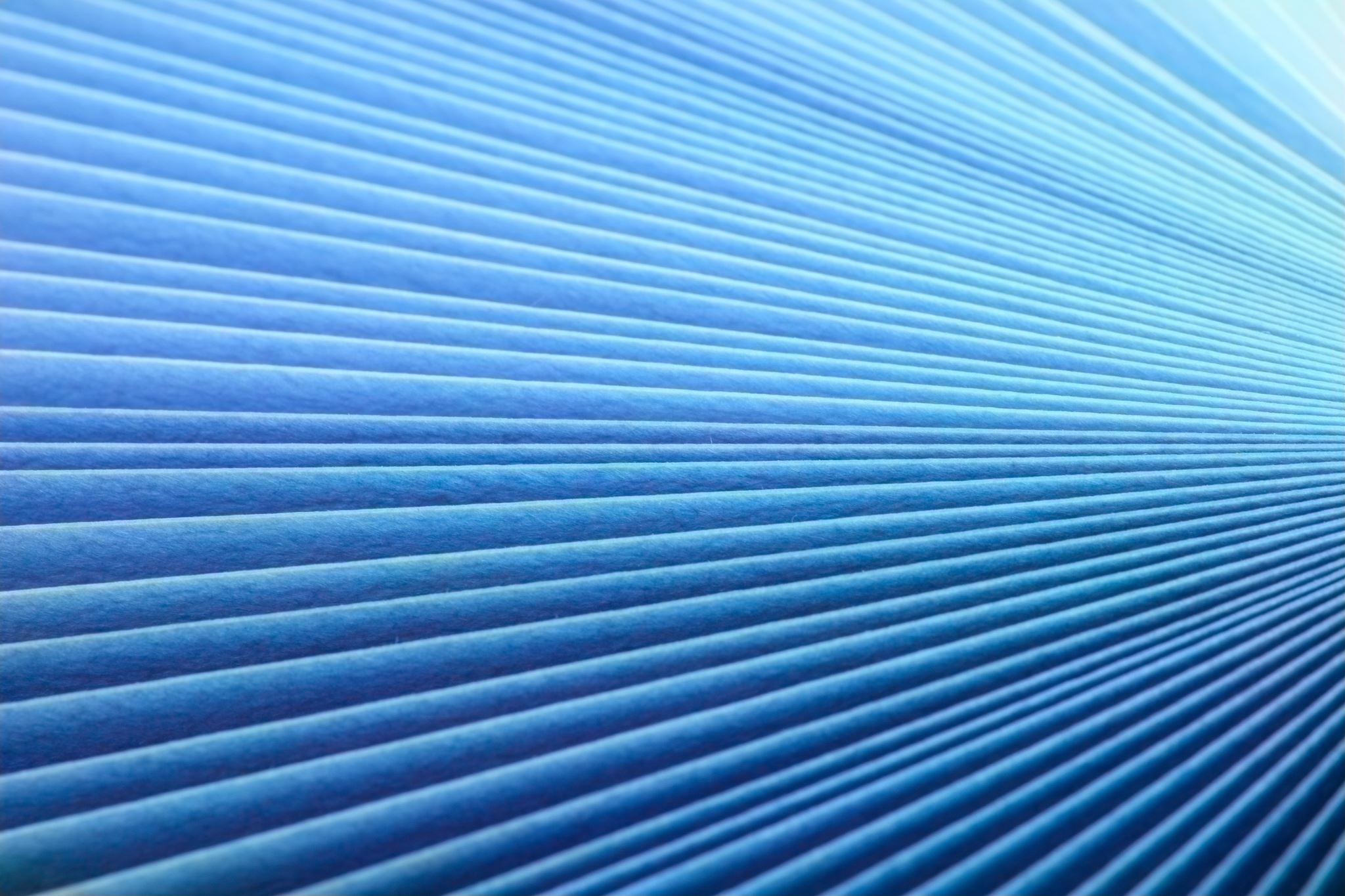 Επαγγελματική Ανάπτυξη και Εκπαίδευση των Μάνατζερ
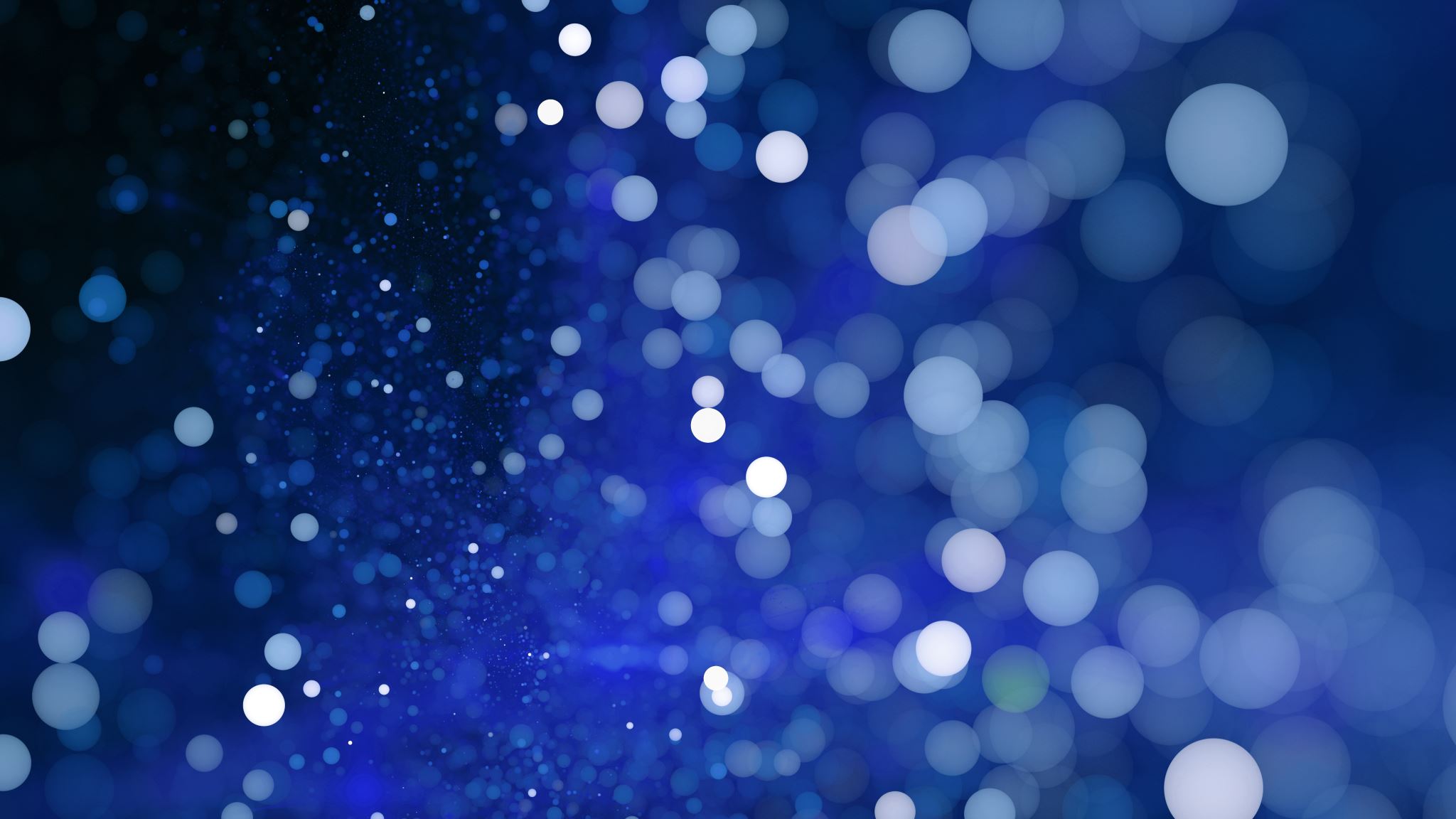 Επαγγελματική Ανάπτυξη και Εκπαίδευση των Μάνατζερ
Στάδιο 5: Αξιολόγηση (Evaluating) της Αποτελεσματικότητας των Εκπαιδευτικών Προγραμμάτων
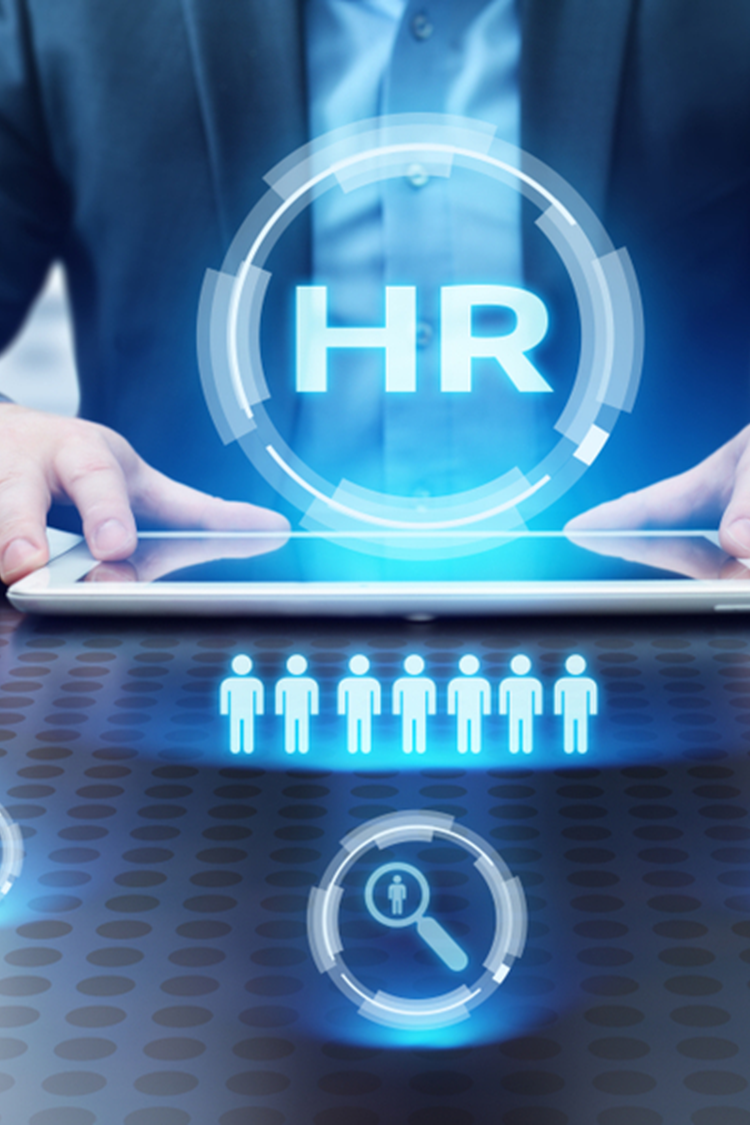 Σας ευχαριστώ για την προσοχή σας!





Επικοινωνία: papageorgioun31@gmail.com